ECE Green Team Final 

QUAD(Quick UAV-Attacking Drone)
Project Overview
Project Objective
Design and build an unmanned aerial vehicle (UAV) robocopter that performs autonomous detection, tracking, and pursuit of multiple target UAVs.
Client Requirements
Requirements
UAV with maximum size of 4’x4’x4’
Minimum of one sensory modality
Autonomous flight and control
Autonomous obstacle avoidance
Protective cage
Wireless stream to ground station
Video symbology
Modes: Search, Pursue, Reset, Repair
Goals
10-minute flight time
Low-latency video stream
Cost-effective
Modular design
Resistant to environmental changes
Competition Changes
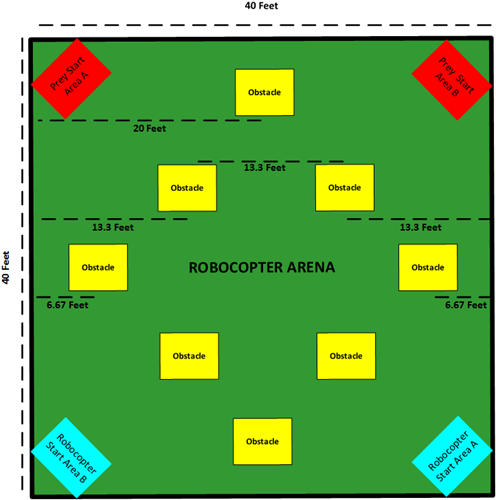 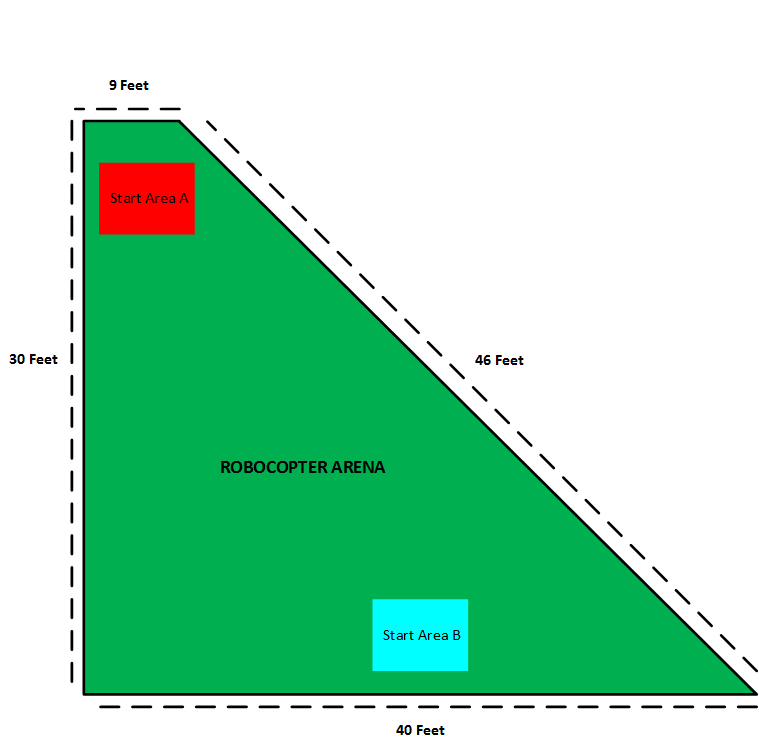 Area 1: 1600ft2
Area 2: 870ft2
[Speaker Notes: Reduced competition arena size
Expected total impulse reduced by 17%
Longer estimated TOF
Removed obstacles]
Component Decomposition
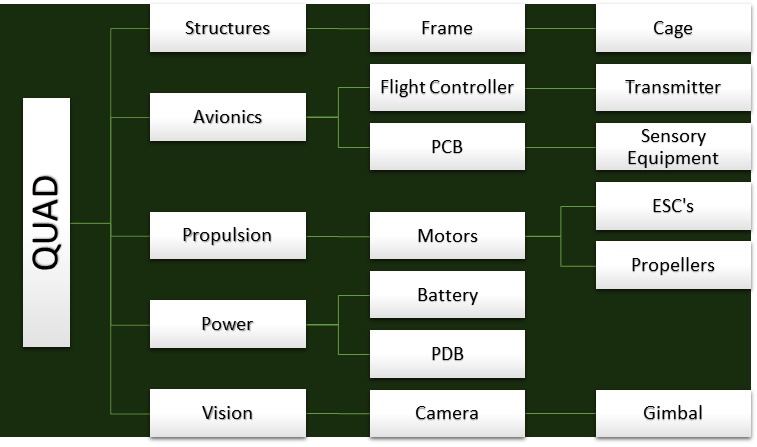 Structures
Drone Mechanics
Components

DJI F450 Frame
30A ESC
Sunnysky 2216 motors with 800 KV 
1047 propellers
Camera Positioning Kit
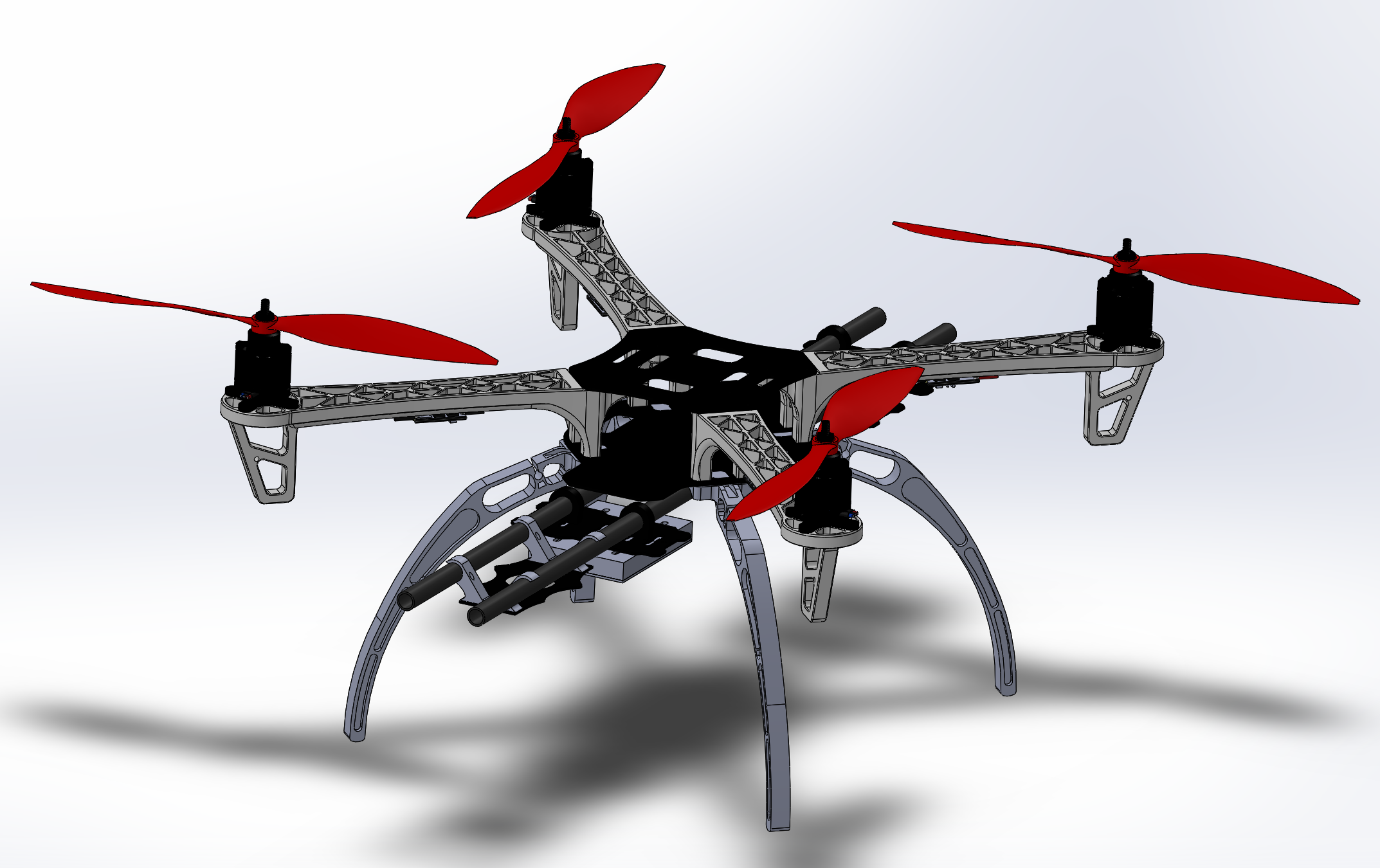 [Speaker Notes: New Propellers Gives much better efficiency for acceptable drop in maximum thrust]
Cage Design
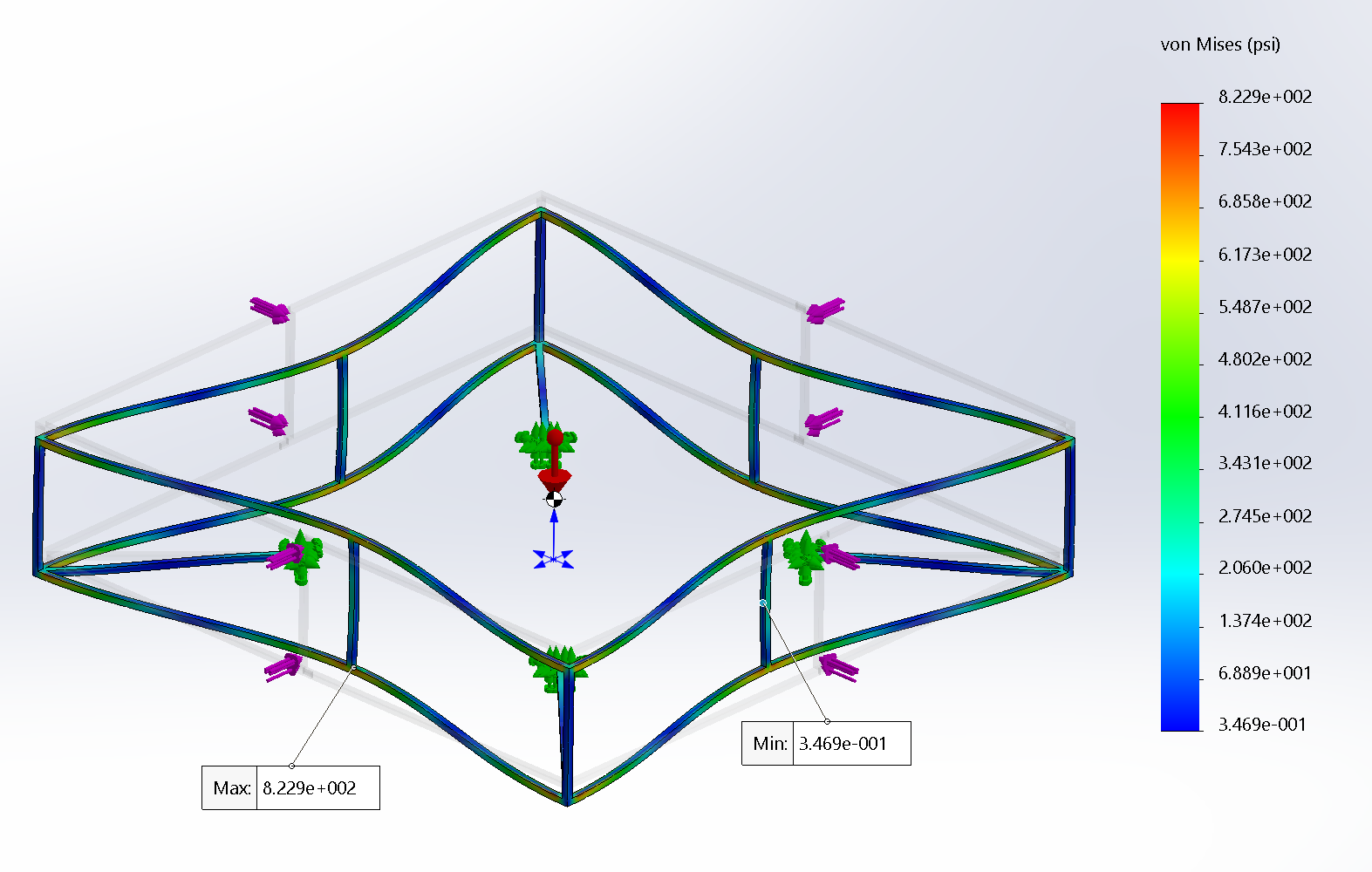 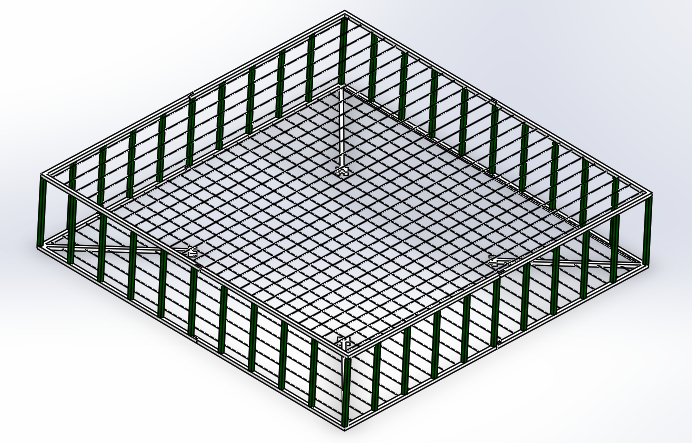 [Speaker Notes: 0.25” ABS plastic material.
Use of CNC router to assist in cage manufacture.
0.116” threaded nylon rods with nylon nuts to connect the top and bottom of cage together. 
Issues we ran into 
Induced vibration creates oscillation
Oscillation exceeds what is allowable for stable flight
Potential Solutions
Reinforce cage supports with tape
Additional connection points]
Camera Mount
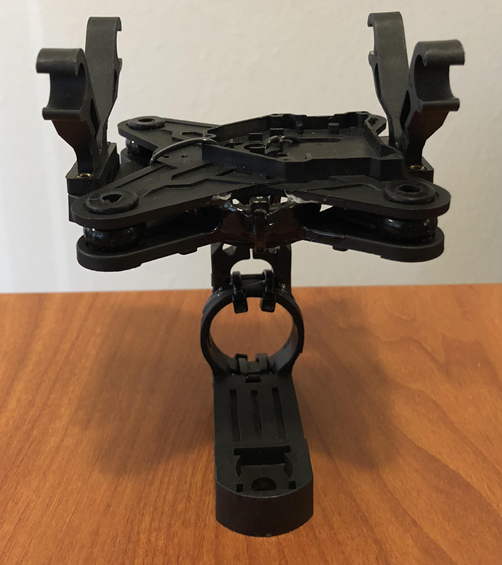 Inability to integrate and assemble gimbal created need for camera mount
Used parts from QWinOut 3-axle gimbal
Zip-tied and epoxied  connected parts 
Dampers used for dissipating vibration which affects camera
Avionics
Hardware Diagram
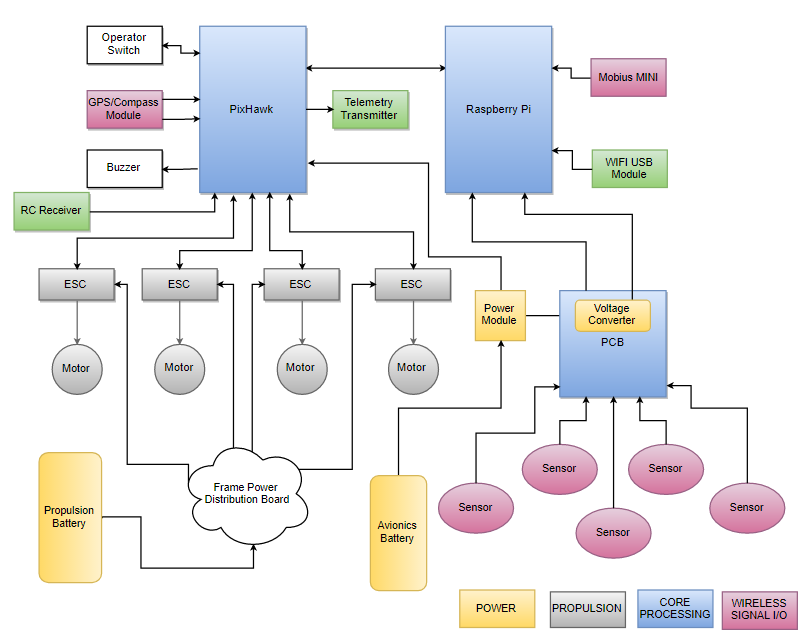 Manual Control - Transmitter
FrSky Taranis 7X transmitter
2.4GHz 16-channel Transmitter
GUI to assign channels for quadcopter control functions (Rudder, Throttle, Elevation, Alerion)
Frequency switching for minimal noise interference
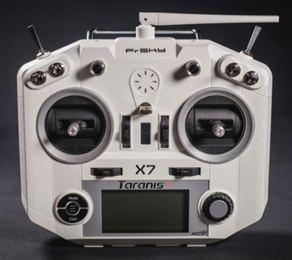 FrSky Taranis 7X Transmitter
Flight Controller
Decision Criteria:
Commercially available
Provides core flight control features
Highly customizable (preferably open-source hardware/software)
Support for remote-controlled and closed-loop guidance
Compatibility with onboard processing computer
MAVLink communication protocol support
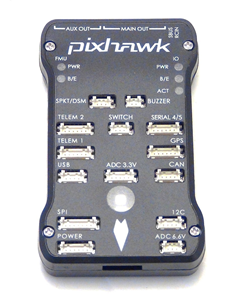 Pixhawk 2.4.8
Flight Controller Specifications
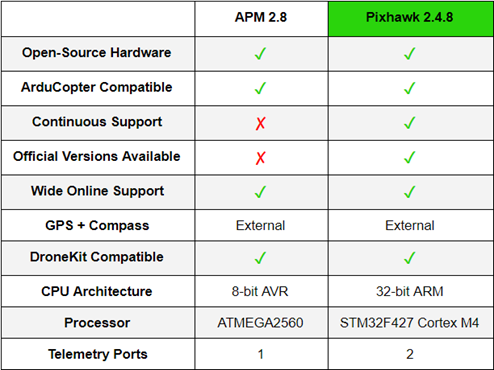 APM vs PixHawk Comparison
Onboard Computer
Decision Criteria:
Processing power for image processing, path planning, and decision making
Software compatibility
MAVLink  support for communication with controller
Low latency for real-time processing
Wireless capabilities for video transmission
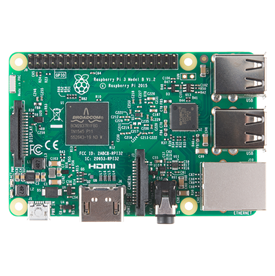 Raspberry Pi 3B
Onboard Computer Specifications
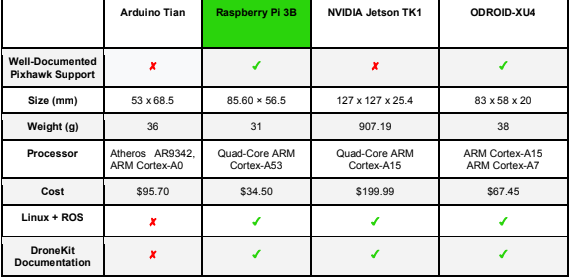 Onboard Computer Changes
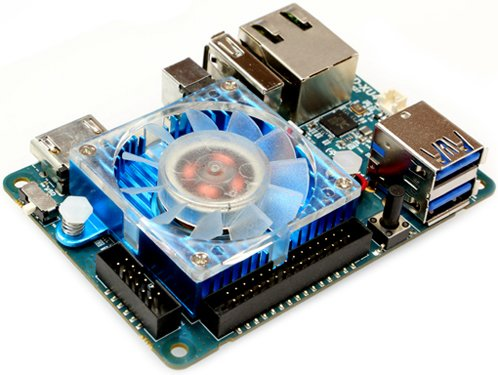 Initially chose Raspberry Pi 3
Switched to odroid, switched back
ODROID Benefits
Processing power and speed
More RAM
Less weight
Vision algorithms worked better on the Pi than the ODROID
ODRIOD-XU4Q
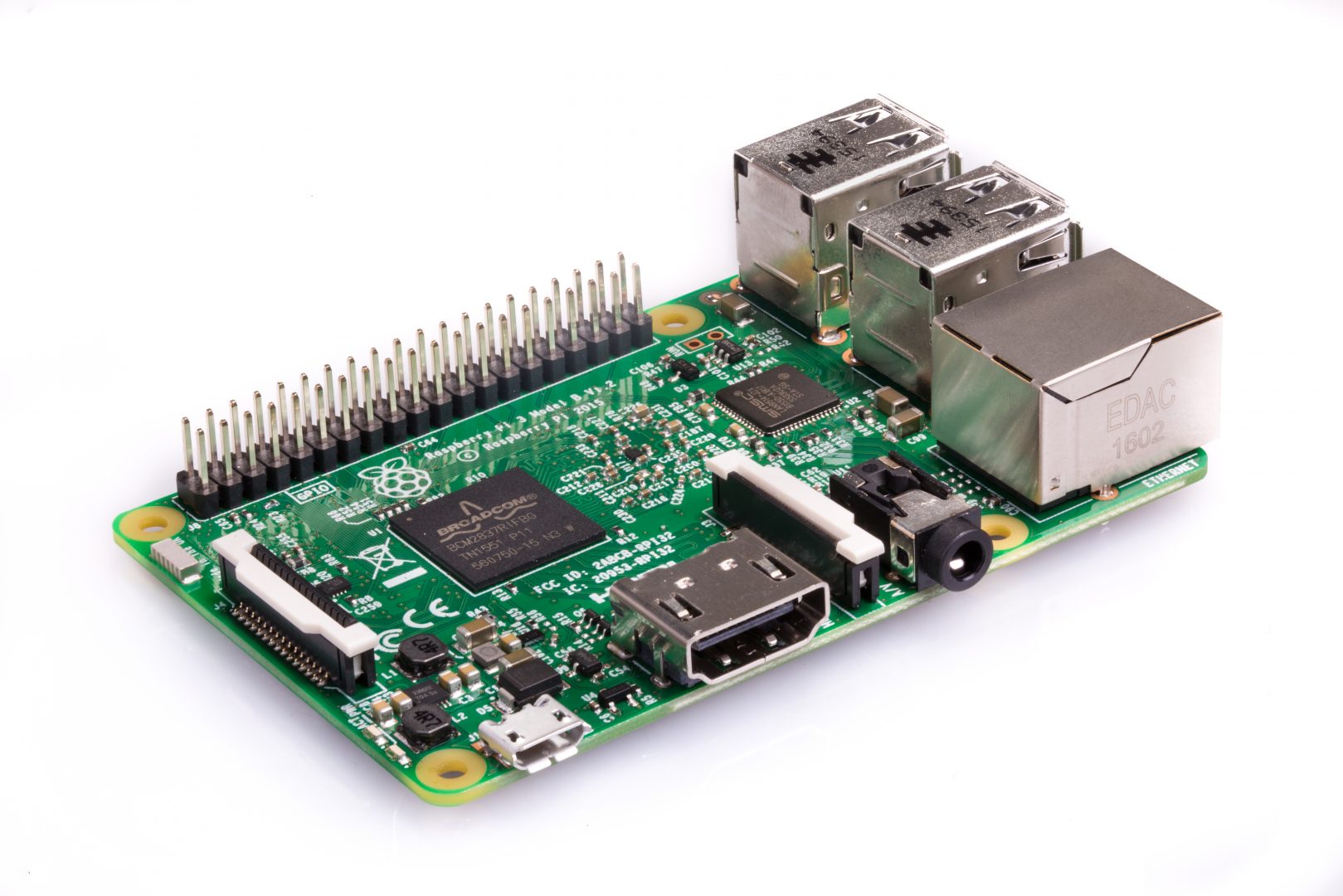 Raspberry Pi 3
Navigation Sensors
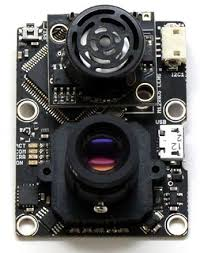 Need for additional sensors to allow for flight in indoor or GPS-inhibited venues
PX4FLOW - Optical Flow Sensor
XY Movement
LIDAR LiteV3 - RangeFinder
Z Movement (Altitude)
Work well but are easily uncalibrated
PX4FLOW
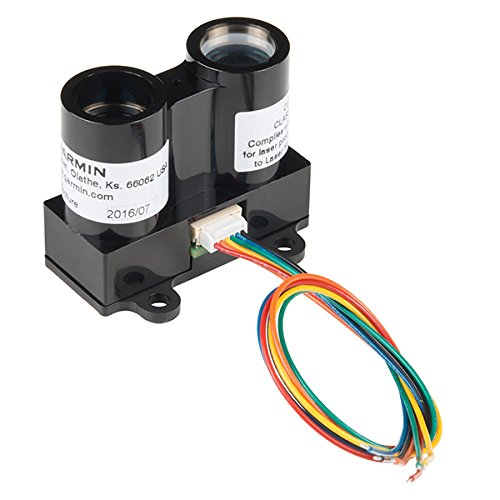 LIDAR LiteV3
Proximity Sensors
Cost effective and reliable
Relatively small, allowing multiple sensors 
Used for wall detection to avoid fatal collisions
Large field of view per sensor (approx 30 degrees)
Distance range: 20mm - 5m
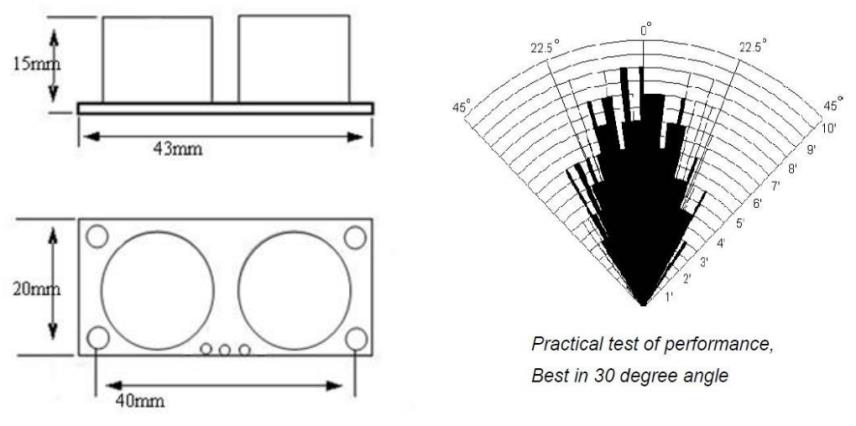 HC-SR04 Ultrasonic Sensor Performance
Primary Battery
Four motors draw a maximum of 23 amps for a total of 92 amps
Producing an average thrust of 3300 grams requires about 44 A. Over ten minutes this requires  around 7300 mAh
To keep mass down it was decided to replace the battery at roughly the 5 minute mark
Battery chosen was a Venom 5400 mAh 3S battery with a 20C rating and only 390 grams able to provide
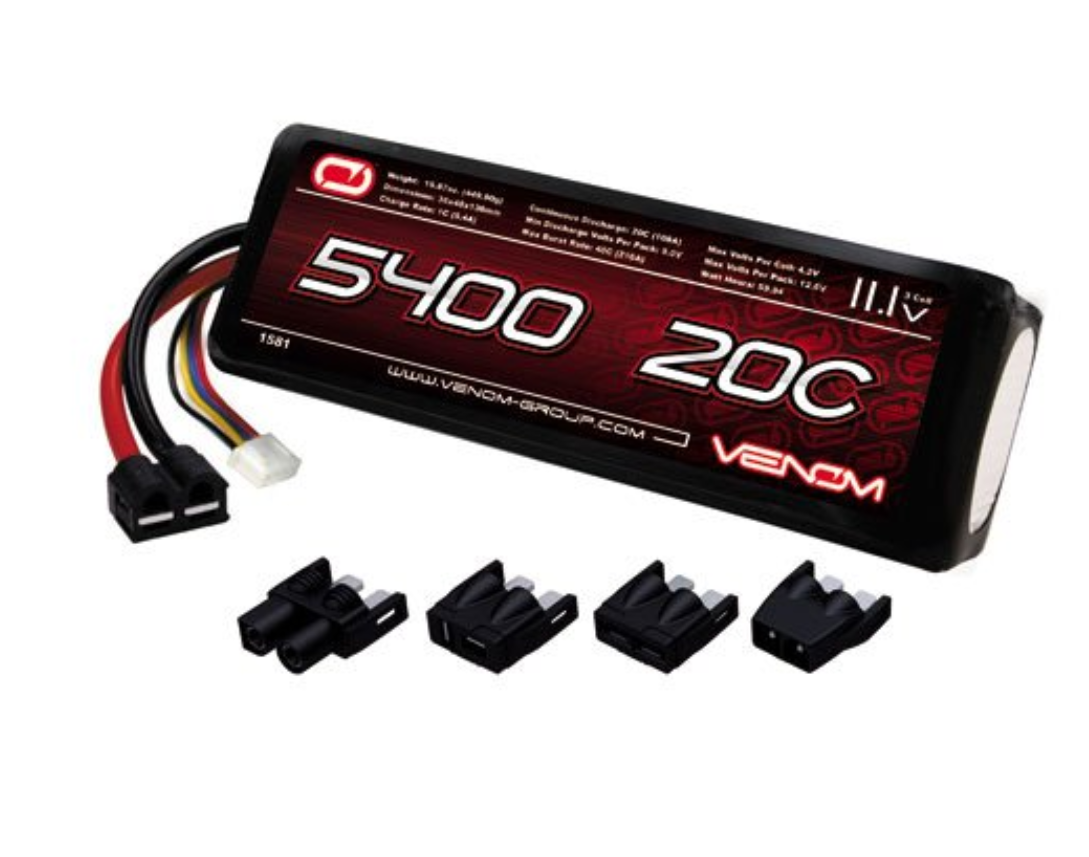 Secondary Battery
To avoid “brownout” caused by high amp draw from motors, the flight controller, MCU, sensors, and companion computer is powered from secondary battery
Turnigy 1000mAh 2S 20C LiPo is able to easily provide enough power to all electronics for the full 10 minutes
Fairly lightweight at 82 grams
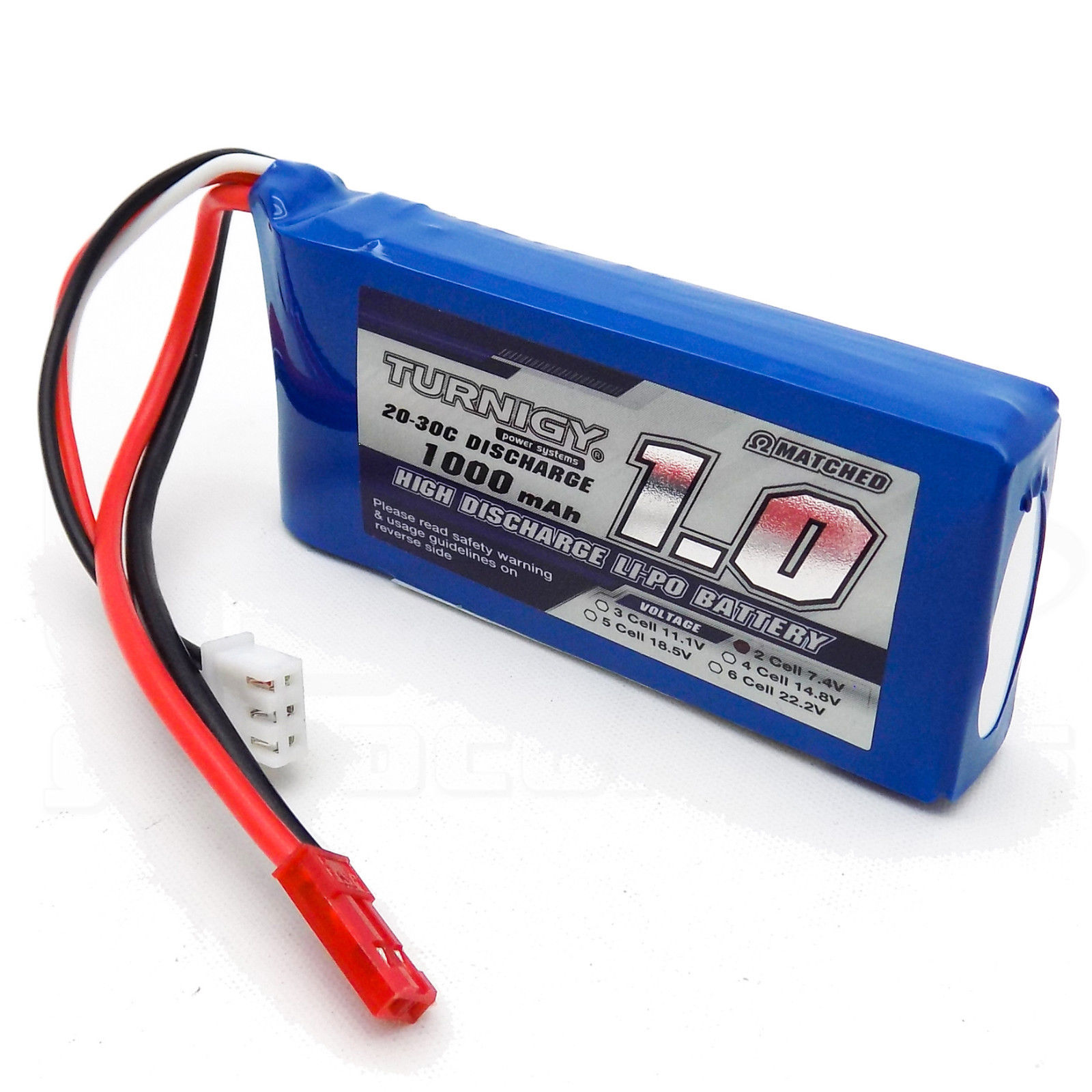 Voltage Conversion
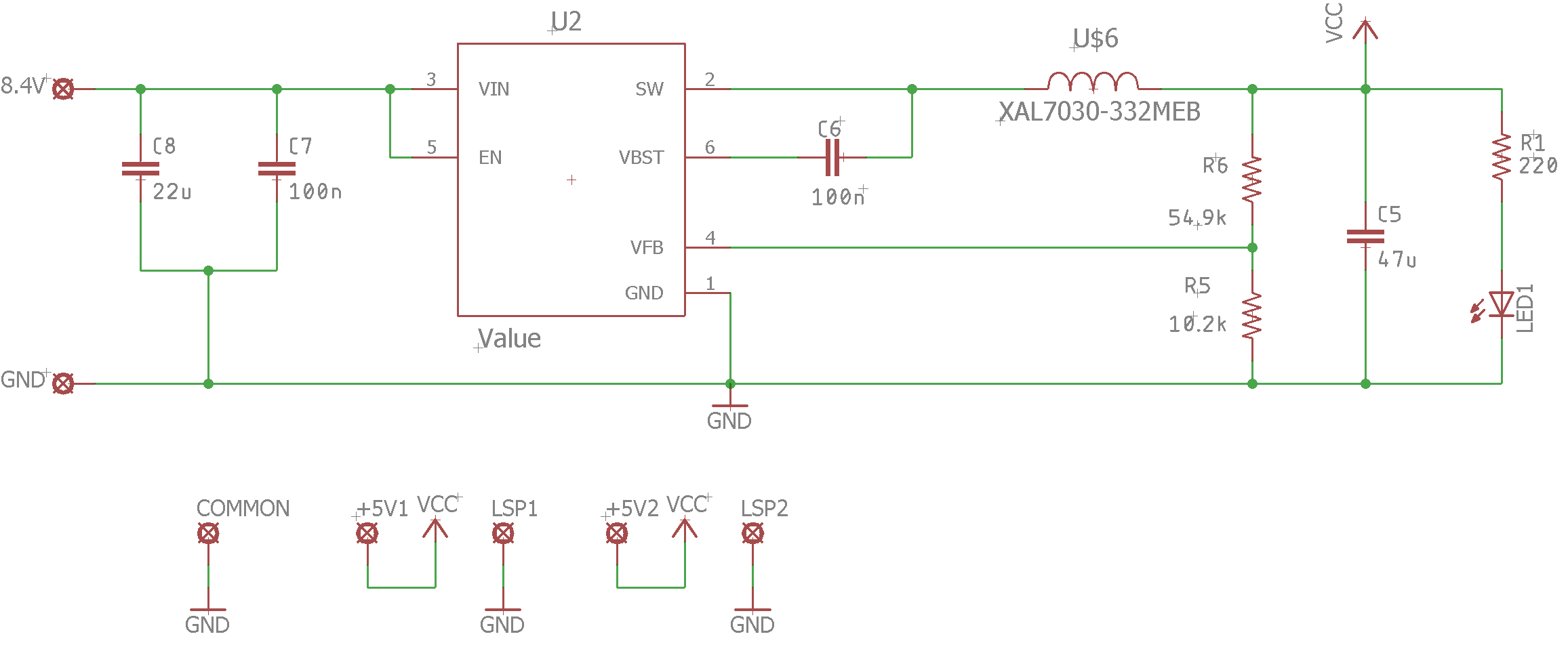 MCU
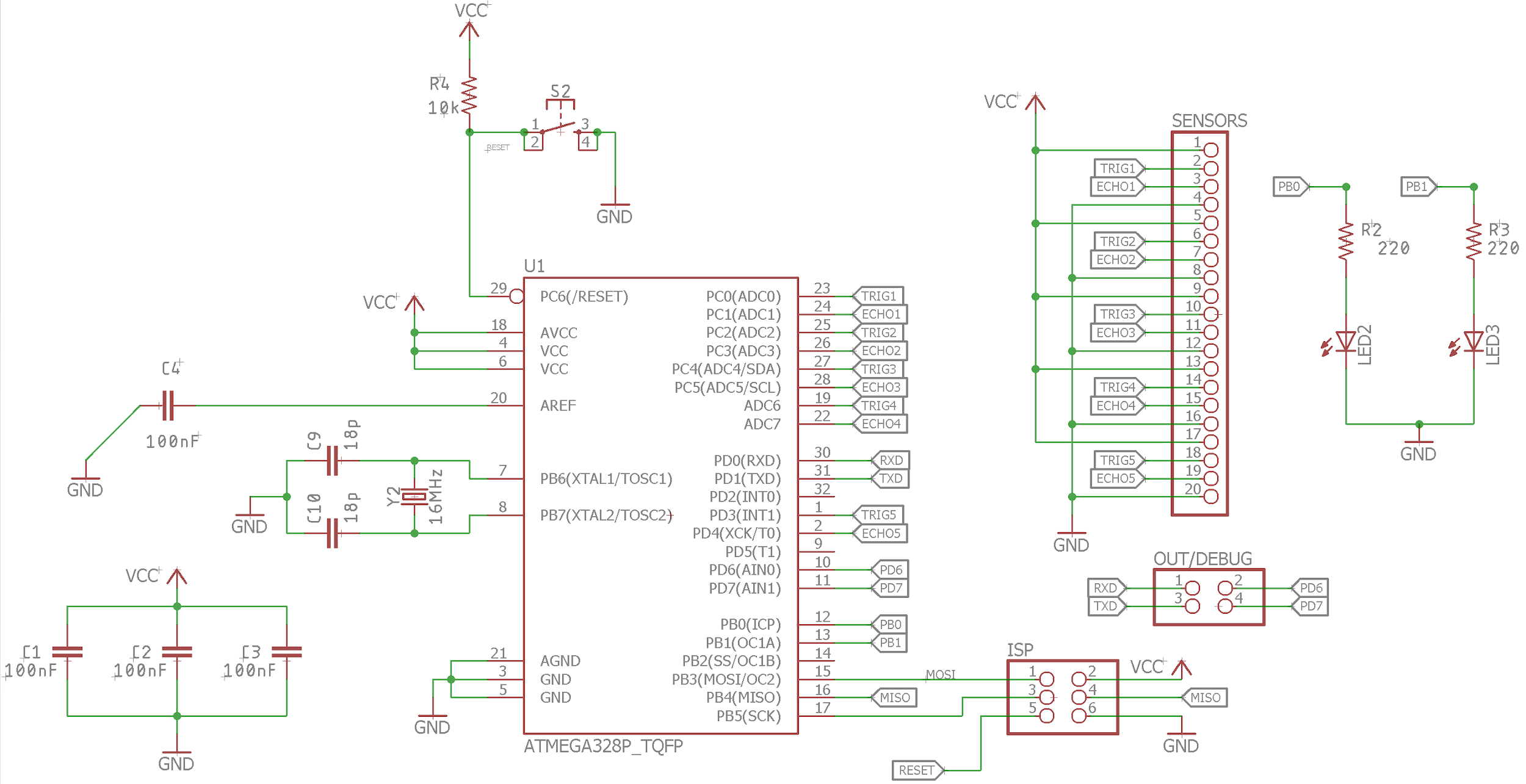 Board View
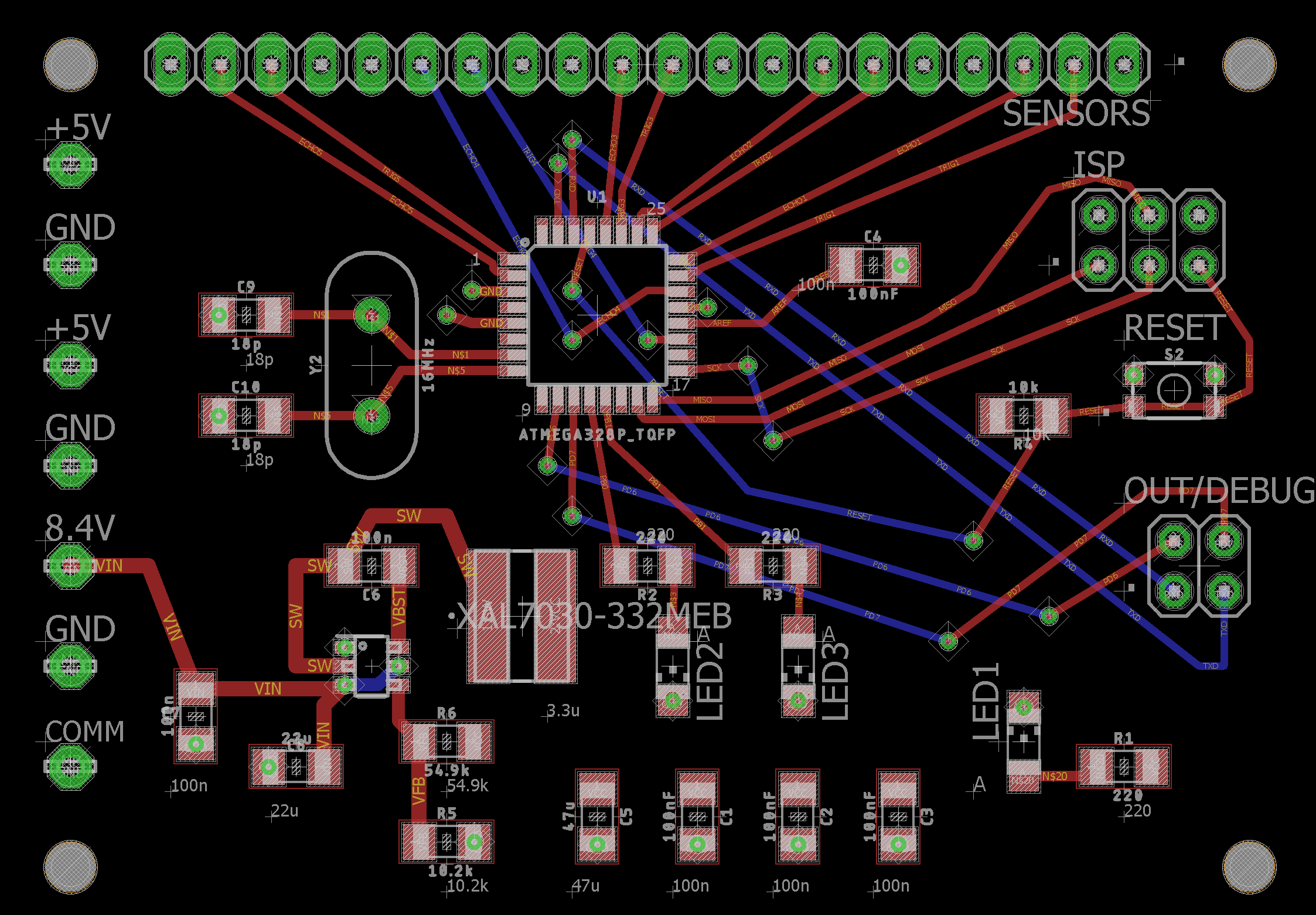 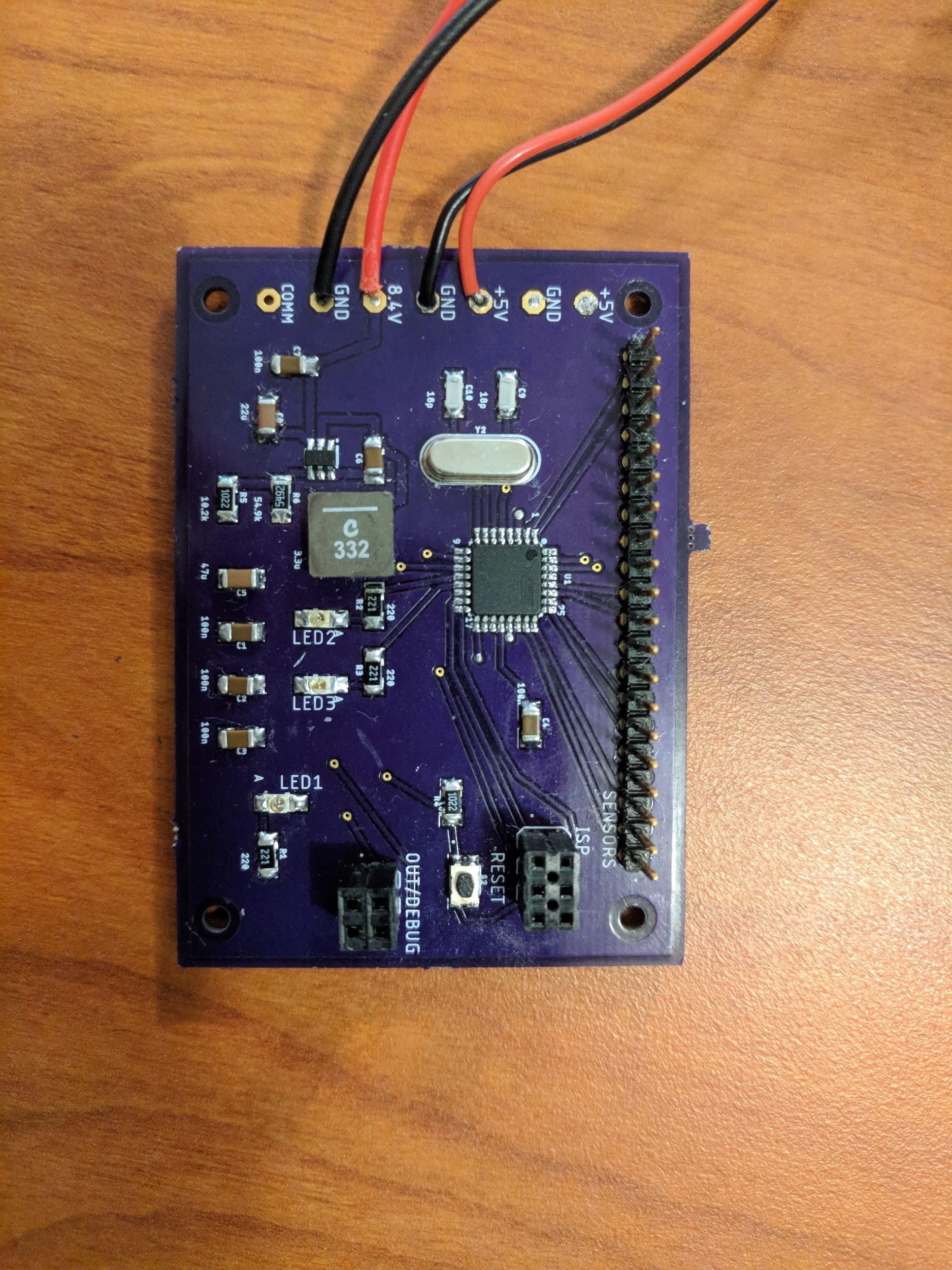 PCB Finalization
Software
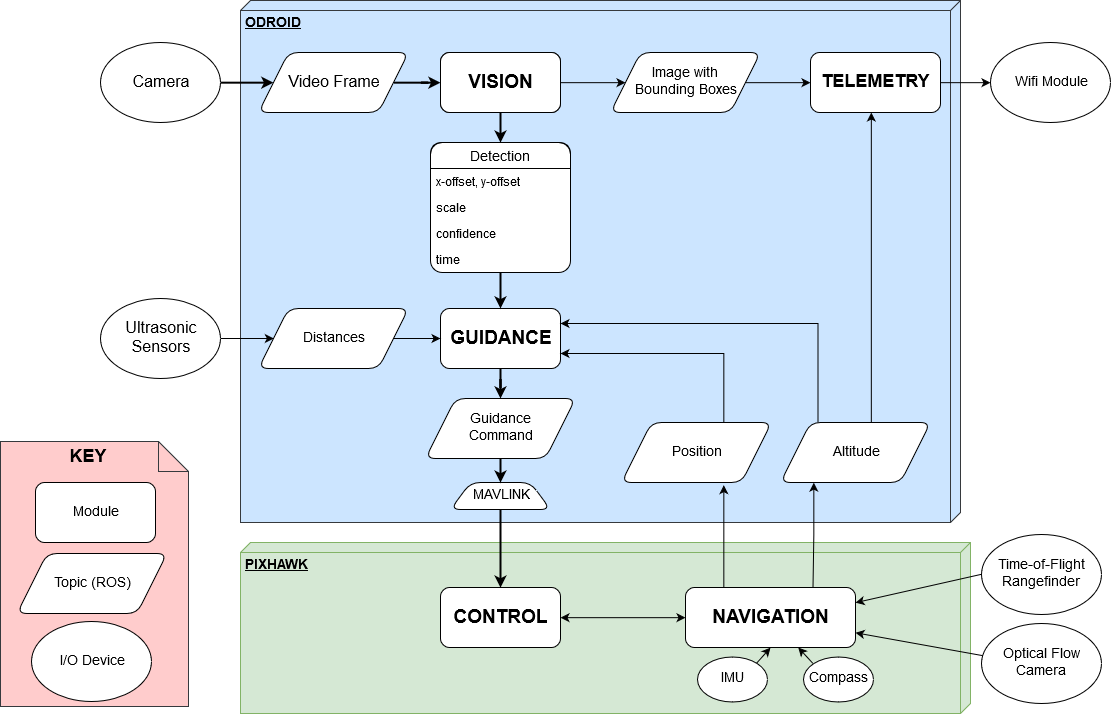 Vision
Input: Video feed
Output: Bounding box around target
Use detection information for guidance 
Transmit detection image to GS
Requirements:
Real-time speed
Must react quickly
Limited processing power
High accuracy
Precision, recall
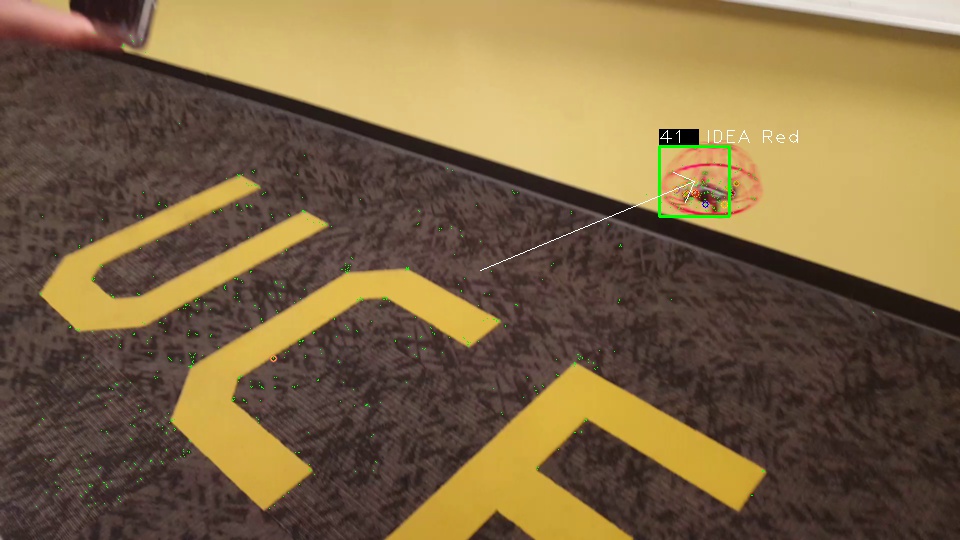 Detection
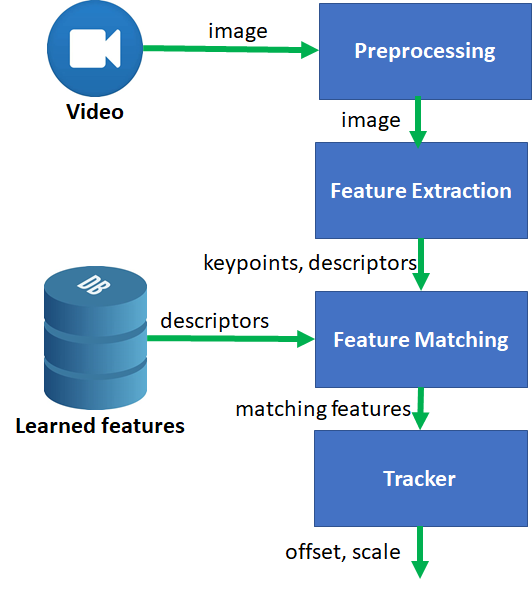 Detect image features (keypoints)
“ORB: an efficient alternative to SIFT or SURF", 2011
Match to learned features of target objects
Weight keypoints by color 
HSV color space ranges
2 ranges per UAV  
See hue histograms of different objects below
Fit bounding box around object
Window with greatest sum of  keypoint weights 
Candidate window centers: colored keypoints
Track object keypoints between frames 
Optical flow on keypoints
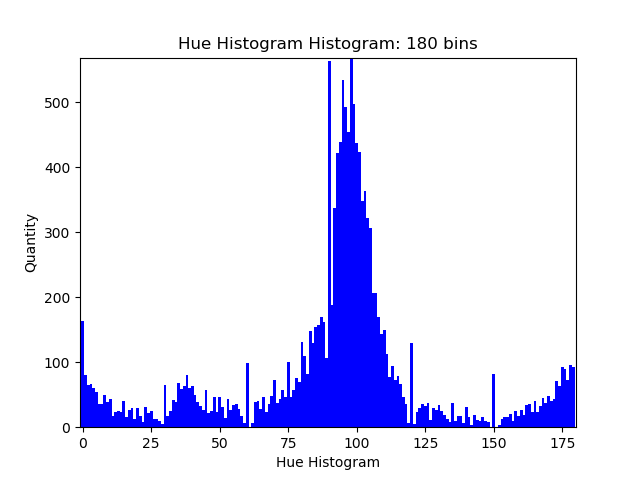 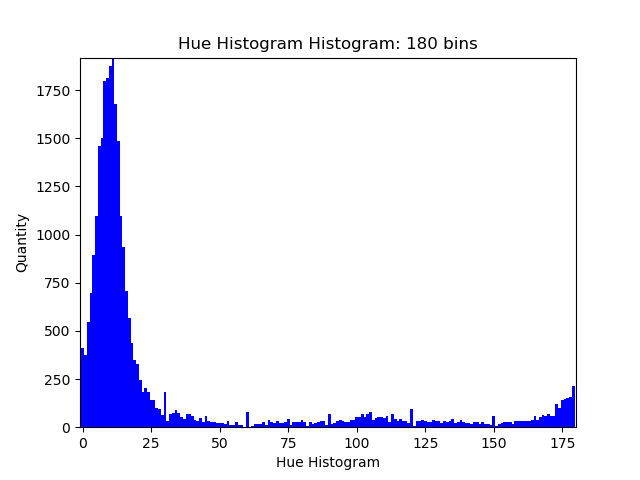 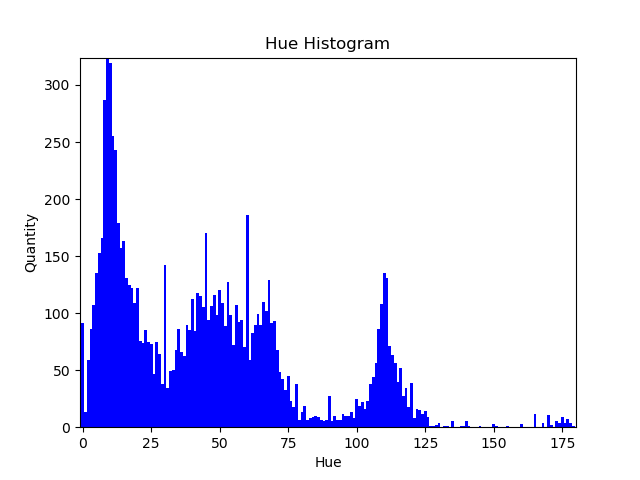 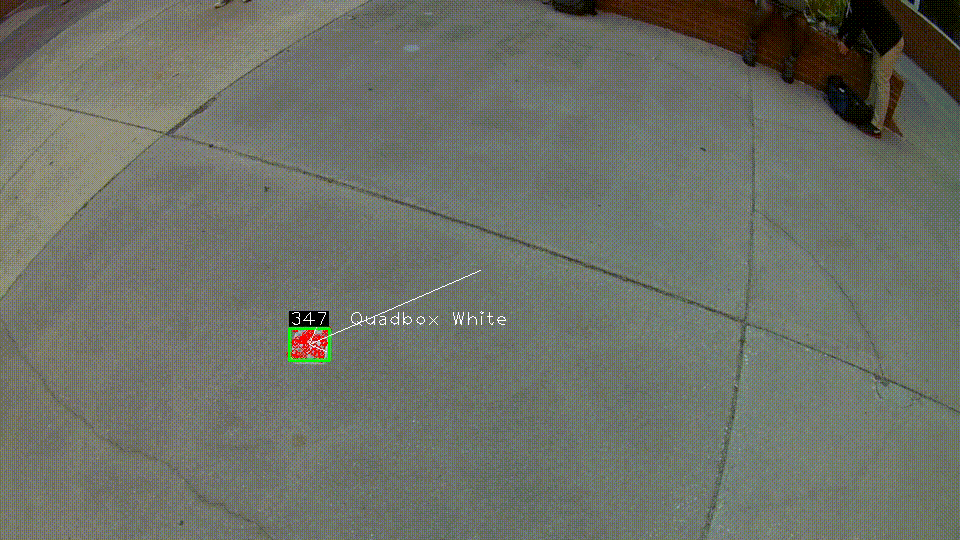 Vision Demo
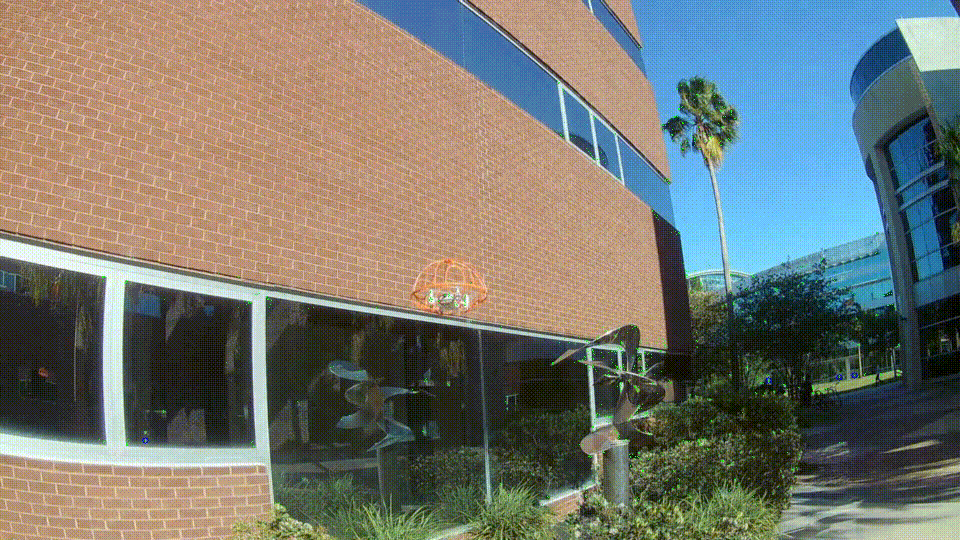 Training
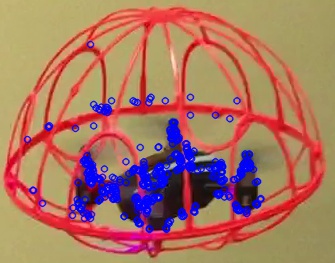 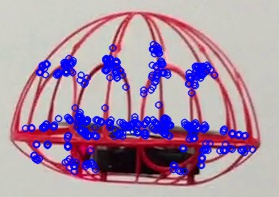 Video collection
Take videos of each UAV 
Vary angles and distances
Try to match competition conditions
Data labelling
Frame by frame 
Define bounding box around object 
Save image and box dimensions
Feature extraction
Find keypoints within bounding boxes 
Save descriptors
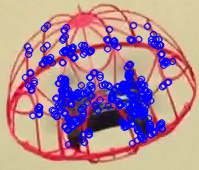 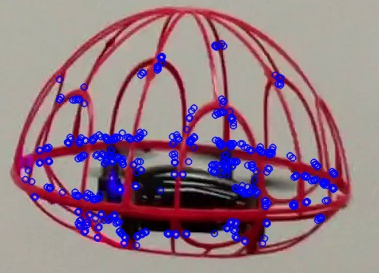 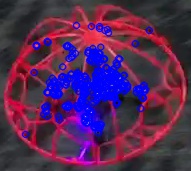 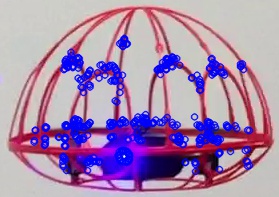 Pursuit Guidance
The eyes of the pursuit is the camera
Determine relative angle of detected object in view
Goal: Keep target in center of view
Reduce error 
Example:
Y axis
10 is middle, 20 is the total length
120 degree field of view
Relative angle = 5 - 10 * 120/20 = -30
X axis
15 is middle, length is 30, 
180 degree field of view
Relative angle = 20-15 * 180/30 = 30
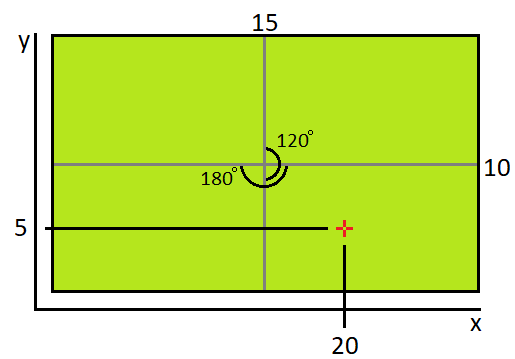 [Speaker Notes: Cut this slide -Sean]
GNC
Guidance
Direction, velocity, acceleration 
Generate guidance commands 
Move towards target/waypoints
Navigation
Localization
Control 
Translate guidance commands to mechanical control 
Ensure stable flight 
Generate motor power commands for each motor
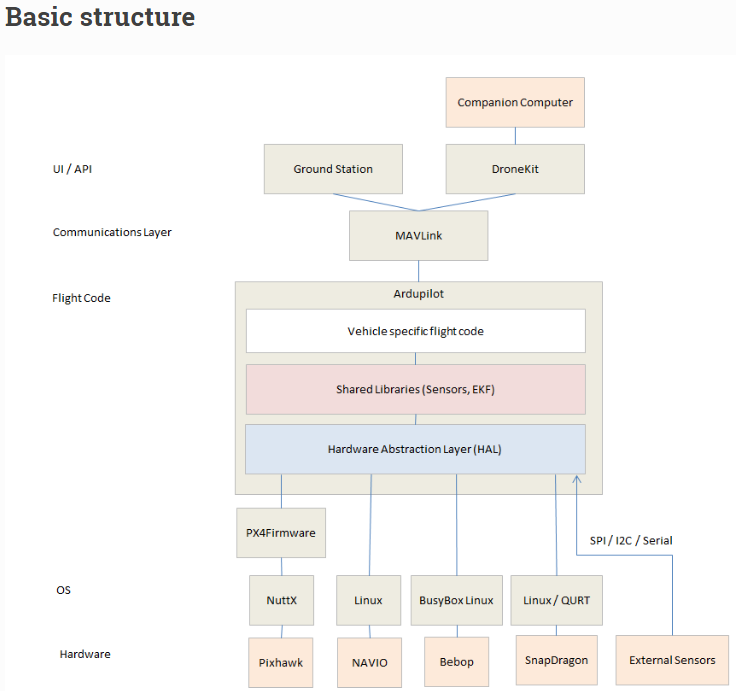 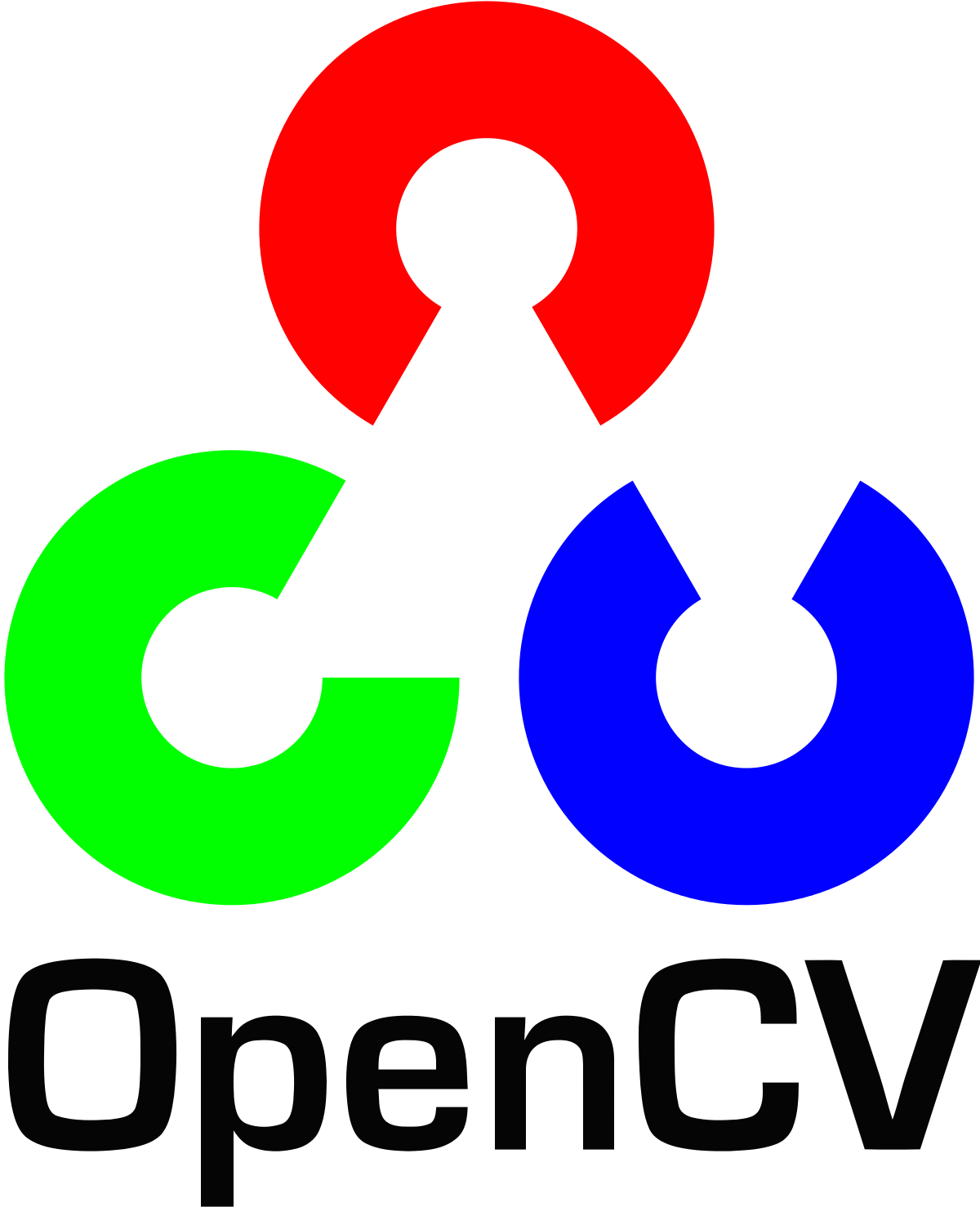 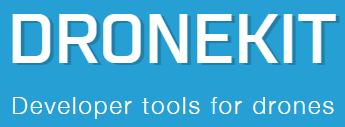 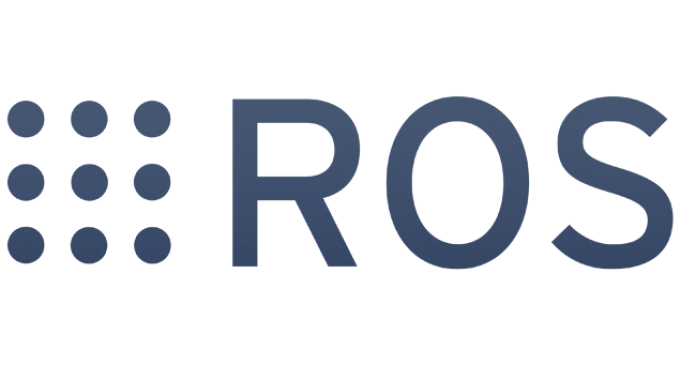 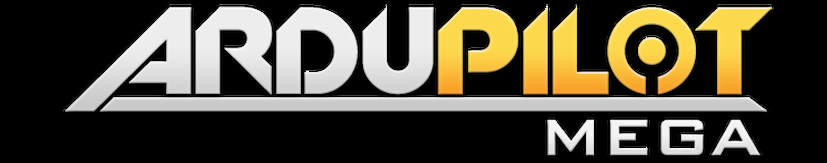 Navigation
Localization: Positioning and Orientation
GPS
Absolute coordinates
Optical flow camera
Aimed downward
Measure x-y movement 
Laser rangefinder
Measure altitude
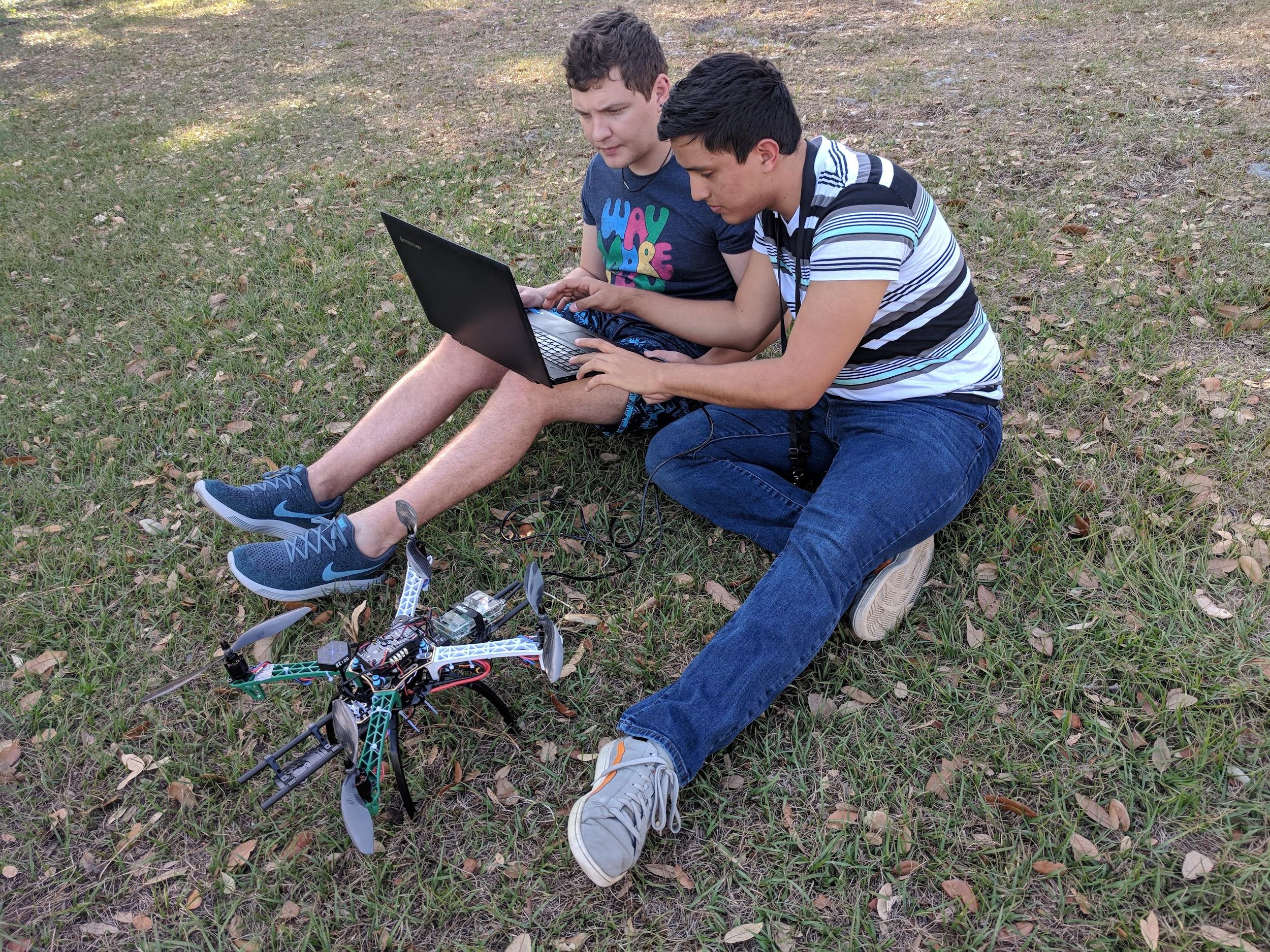 Search
Waypoint navigation
Represent a map as an array, easier use, faster search
Look around when the waypoint is reached
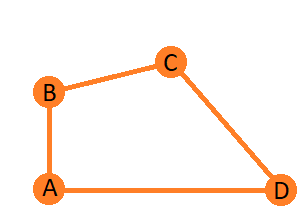 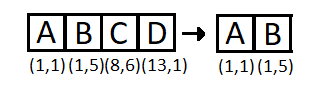 New Search
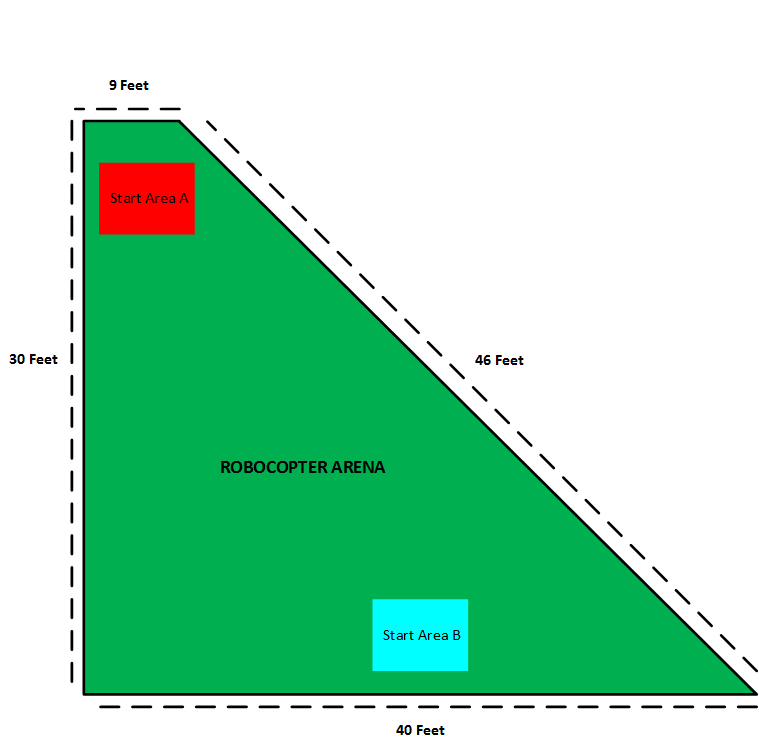 Pattern
Takeoff
Travel to waypoint
360 degree turn
20 degree turn 
2nd waypoint
Repeat waypoints until Pursuit
Suits course better
Simulation and Testing
Simulation Motivation
Mitigate risk and damage
Reliably test new code
Test without hardware
Simulate behavior of different components
Simulate unavailable conditions
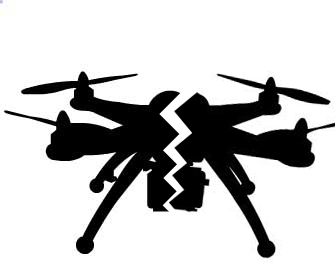 Simulation
[Speaker Notes: This video shows the guidance system working within Gazebo. The drone autonomously arms, performs takeoff and proceeds towards waypoint in search mode. At approximately 45 seconds the drone is manually triggered into pursuit mode to test obstacle avoidance. When the drone closes within 2 meters of an obstacle it is autonomously forced back into search mode. As you can see, the drone continues back to waypoint navigation.]
Administrative
Work Distribution
Ley Nezifort
Software Engineer
Julian Quitian
Project Manager 
	Embedded Systems Engineer
Maverick Dusan
Power & Electronics Engineer
Dominic Williams
Systems Engineer
Main Challenges
Integration 
Requirements Changes 
Procurement Issues 
Testing Constraints
PCB Challenges
Project timeline
FEB 1
FEB 15
MAR 1
MAR 15
APR 1
APR 13
Procurement
Assembly
Flight Testing
System Testing
Presentation Prep
Competition
Conduct flight testing in stages.
Submit order forms and acquire parts.
Integrate components.
Adjust sensor and vision systems to flight readiness.
Work on CDR delivery and competition day.
Win the LM Robocopters Competition!
Final Project/Mass Budget
Acknowledgements
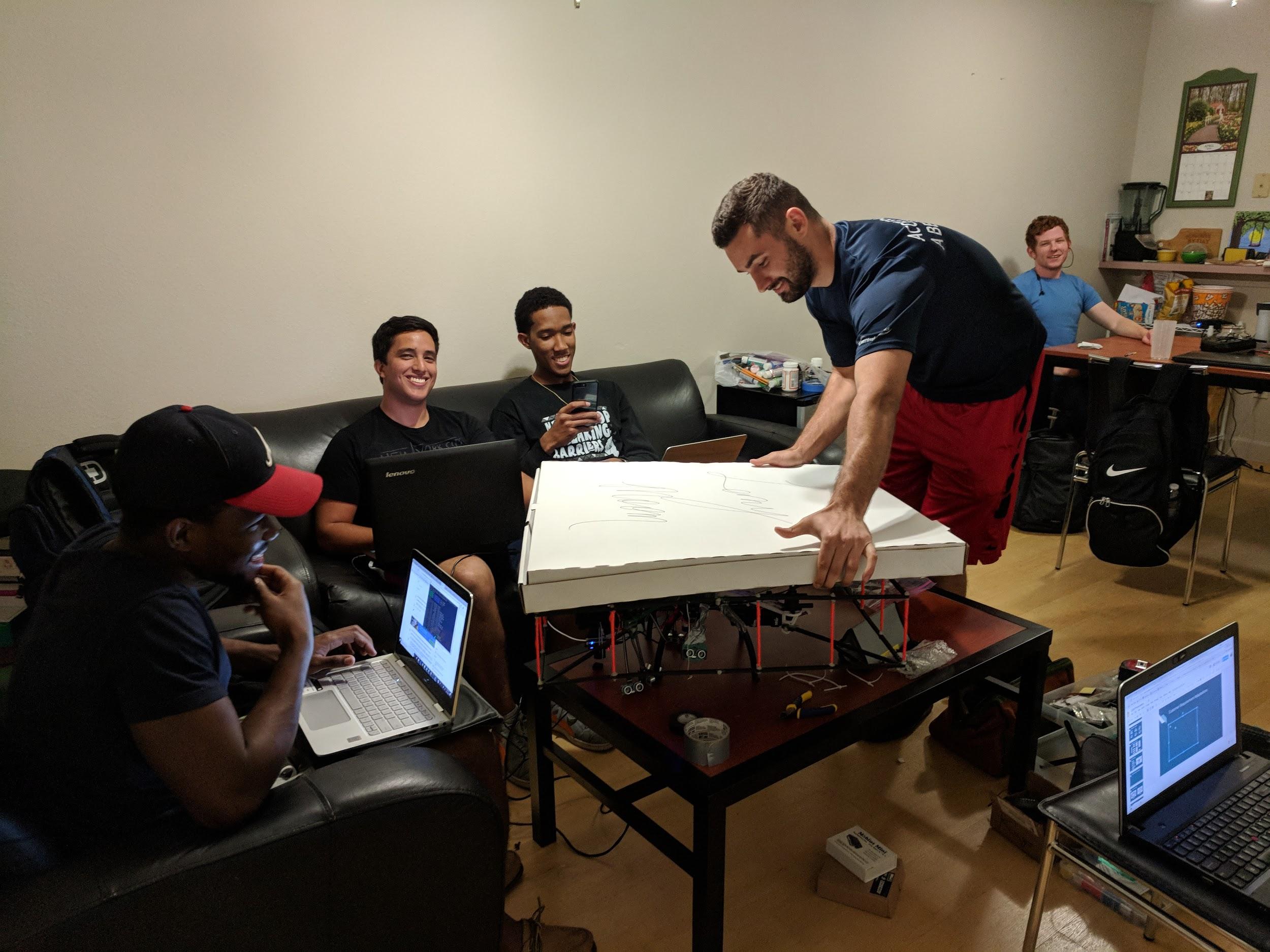 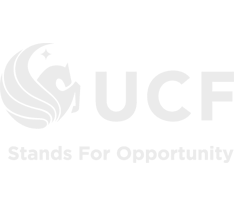 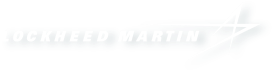 Questions?
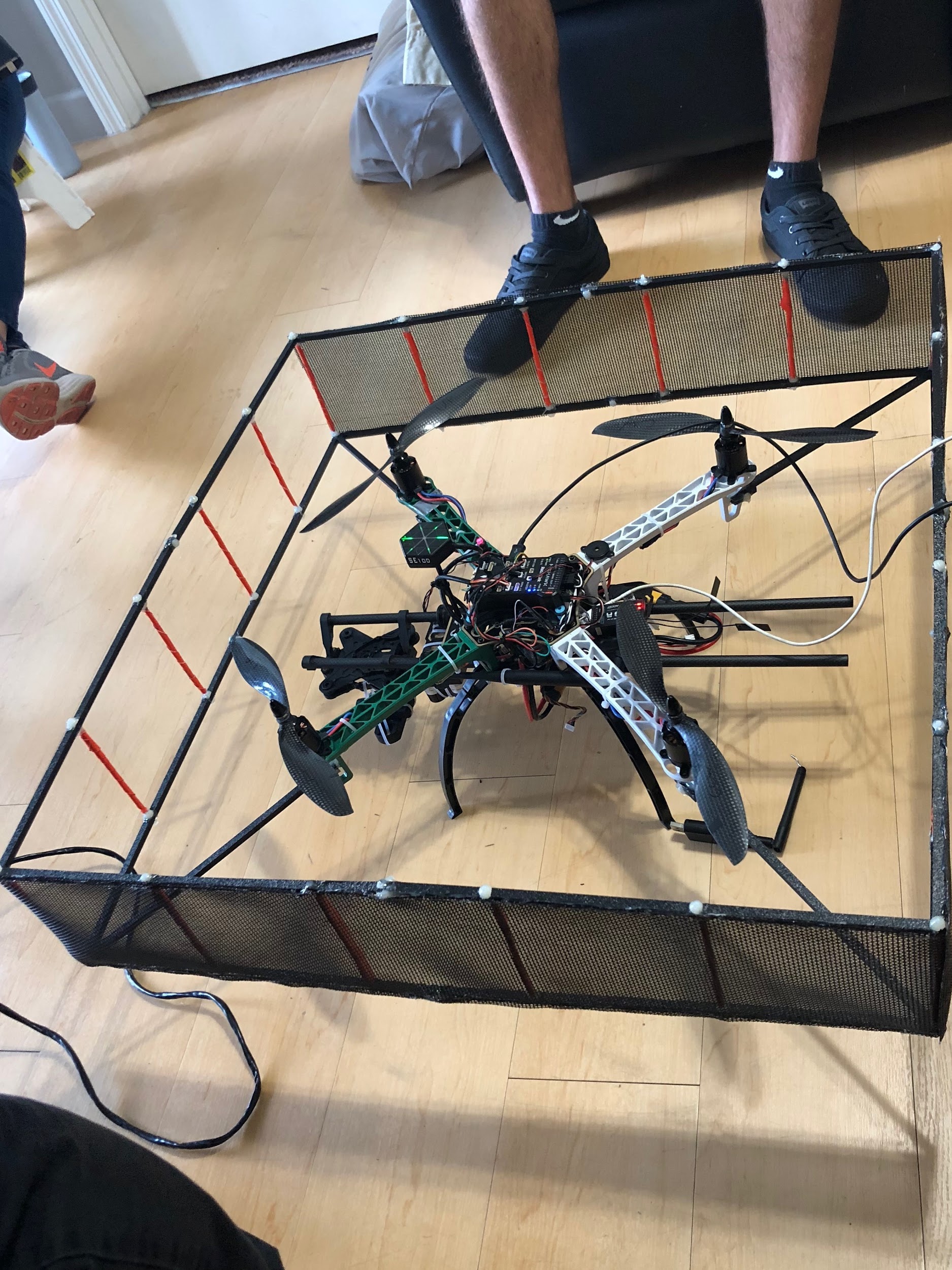